THE FAST TRACK LAND REFORM PROGRAMME, POLITICAL PATRONAGE AND GUARDED URBAN BOUNDARIES: IMPLICATIONS FOR PERI – URBAN LAND POLICY IN ZIMBABWE
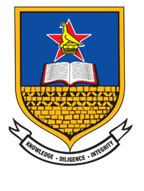 14 – 17 November 2017, addis ababa, ethiopia
Dr charles chavunduka
Introduction and background
Land reform for emancipation and economic empowerment of the dispossessed
Land occupations reached a climax in 2000
Shift towards occupation of urban and peri – urban land
Drivers of land occupations and the Fast Track Land Reform Programme (FTLRP)
Failure of the Economic Structural Adjustment Programme (ESAP) of the 1990s
Cost of involvement in the DRC in 1998
Formation of the opposition Movement for Democratic Change (MDC) in 1999
Defeat of a Constitutional Referendum in February 2000
Peri – urban land policy in Zimbabwe
Urban land use policy provided in master and local plans
Land reform also sought to provide land for urban development
Historically, urban areas expanded through incorporation of neighboring rural land
But since the 2000 elections most urban areas came under the control of the opposition MDC, and
Rural areas substantially remained under the control of the Zimbabwe African National Union – Patriotic Front (ZANU PF)
The ZANU – PF acquired peri – urban land became state land
But the government would not incorporate it into opposition controlled urban areas
Cont’d
In peri – urban areas, the FTLRP disregarded provisions of master and local plans
People settled in areas of their choice
Even where infrastructure had not been developed
Against a background of political and economic crisis
Central government allocated acquired peri – urban land to politically aligned housing cooperatives
Resulting in the mushrooming of unplanned settlements around cities
The main problem faced by beneficiaries of reform has been insecurity of tenure
Formalization of squatter settlements and political patronage
De Soto perceives informally held property as dead capital
Based on the de Soto wisdom squatters in peri – urban areas could be turned into homeowners
Through land titling
But evidence from development assistance defies the de Soto solution to poverty
Instead of providing a basis for leveraging access to credit and investment
Zimbabwe’s peri – urban land has served as a source of political patronage
Evidence on Zimbabwe’s peri – urban areas
During the FTLRP people went ahead to build houses on land that had not been surveyed nor serviced
Land use problems in peri – urban areas were exacerbated by multiple and sometimes conflicting authorities
After the 2005 Operation Restore Order (Operation Murambatsvina) government decided to formalize squatter settlements
In the absence of formalization protocol, planners hold different views about what it encompasses
Some politicians have been supporting formalization as a means to creating political constituencies
Implications for peri – urban land policy
To help towards sorting out the land use problems in Zimbabwe’s peri – urban areas,
This paper recommends a peri – urban land policy framework composed of the following elements:
Spatial development framework
Streamlined authority system
Non – partisan procedures for extending urban boundaries
Squatter settlement formalization protocol
Securing land tenure
8
“The way to help families out of poverty is for governments to pursue policies that will create jobs” 
– Daniel Bromley
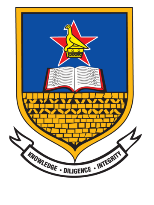 8